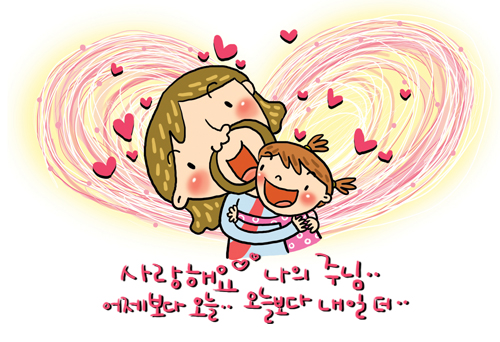 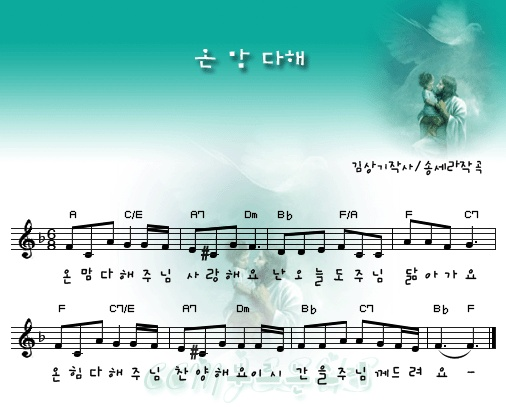 온 맘 다해 주님 사 랑 해 요
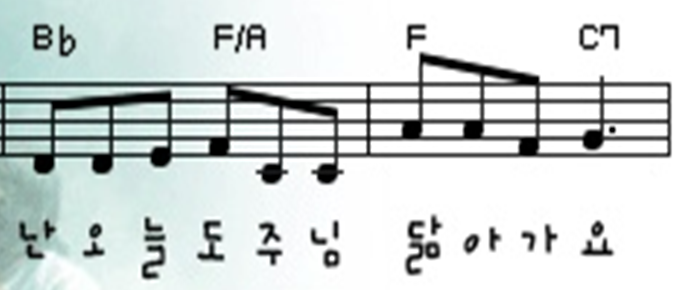 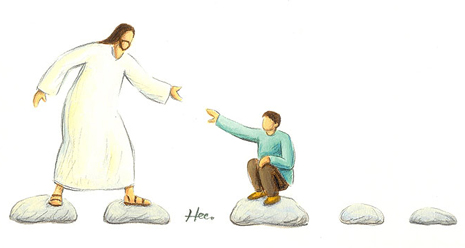 난 오 늘 도 주님   닮 아 가  요
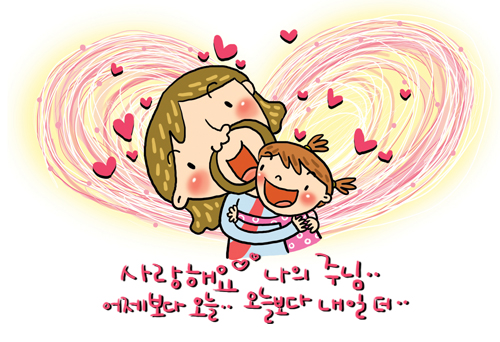 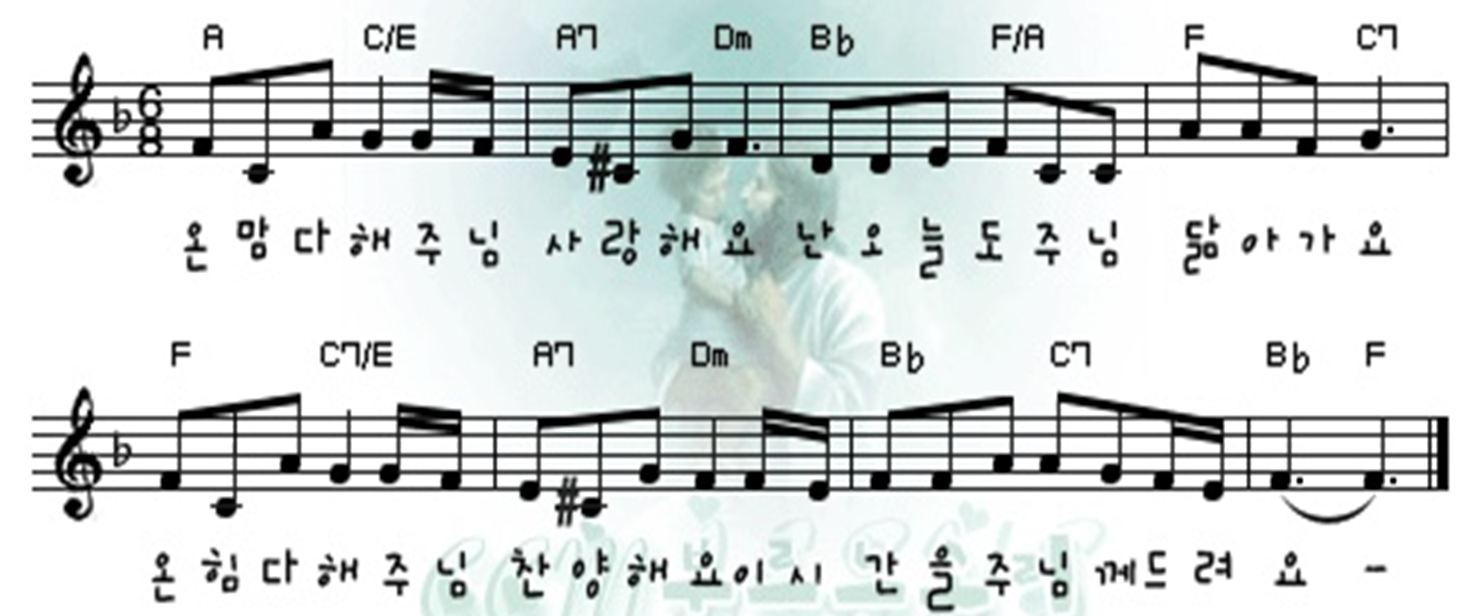 온 힘 다해 주님   찬 양 해 요
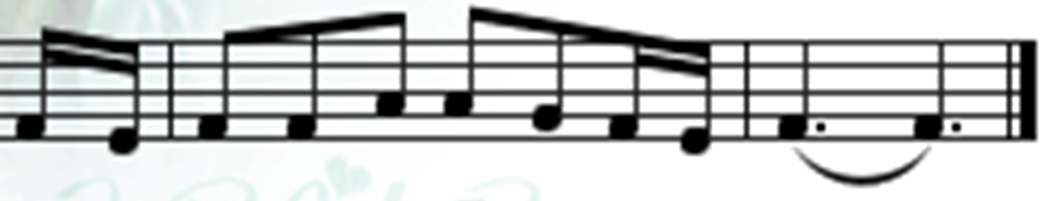 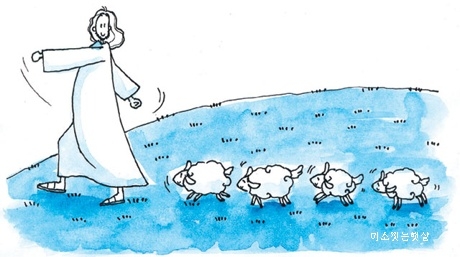 이시 간 을  주님께 드려  요    -